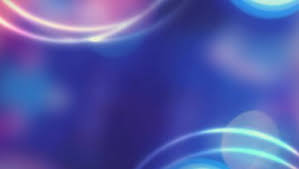 Тема коучинга :  «Активизация деятельности учащихся посредством применения стратегий критического мышления»

                   Подготовила : Рубанова Е.Я.   третий (базовый) уровень
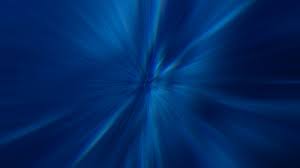 “Важнейшая задача цивилизации –  научить человека мыслить”.
                                         Эдисон
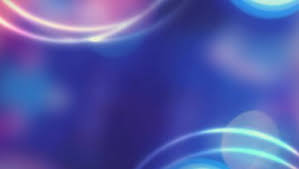 Цель  – способствовать развитию критического мышления, воспитывать людей, стремящихся учиться в течение всей жизни.
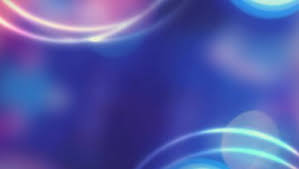 Критическое мышление (КМ)
это использование когнитивных техник или стратегий, которые увеличивают вероятность получения желаемого конечного результата. Это определение характеризует мышление как нечто отличающееся контролируемостью, обоснованностью и целенаправленностью, - такой тип мышления, к которому прибегают при решении задач, формулировании выводов, вероятностной оценке и принятии решений. При этом думающий использует навыки, которые обоснованы и эффективны для конкретной ситуации и типа решаемой задачи                                                                                                                                                 Дайана Халперн
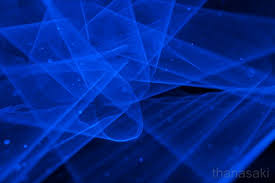 Определения КМ обычно включают в себя:
 умение прогнозировать ситуацию, 
наблюдать, 
обобщать, 
сравнивать, 
выдвигать гипотезы и устанавливать связи, 
рассуждать по аналогии и выявлять причины, 
 рациональный и творческий подход к рассмотрению любых вопросов.
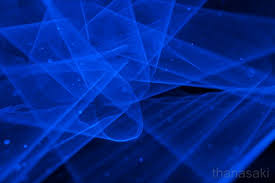 Технология «Развитие критического мышления» разработана Международной ассоциацией чтения университета Северной Айовы и колледжей Хобарда и Уильяма Смита. Авторы программы :
   Чарльз Темпл, 
   Джинни Стил, 
   Курт Мередит.
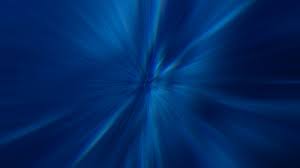 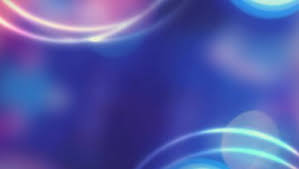 Восприятие информации происходит в три этапа, что соответствует таким стадиям урока:
подготовительный  – стадия вызова;
восприятие нового – смысловая стадия (или стадия реализации смысла);
присвоение информации – стадия рефлексии.
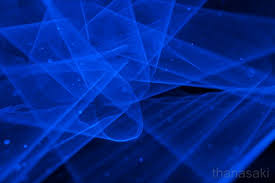 Каждому этапу присущи собственные методические приемы и техники, направленные на выполнение задач этапа. Комбинируя их, учитель может планировать уроки в соответствии с уровнем зрелости учеников, целями урока и объемом учебного материала. Возможность комбинирования техник имеет немаловажное значение и для самого педагога – он может свободно чувствовать себя, работая по данной технологии, адаптируя ее в соответствии со своими предпочтениями, целями и задачами. Комбинирование приемов помогает достичь и конечную цель применения технологии ЧПКМ – научить детей применять эту технологию самостоятельно, чтобы они могли стать независимыми и грамотными мыслителями и с удовольствием учились в течение всей жизни
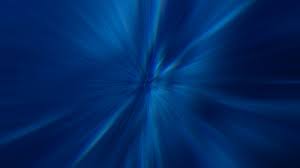 Используемая литература:
Заир-Бек С., Муштавинская И. Развитие критического мышления на уроке. Пособие для учителя. – М., 2004.
Критическое мышление: технология развития: Пособие для учителя / И. О. Загашев, С. И. Заир-Бек. – СПб: Альянс «Дельта», 2003.
Селевко Г.К. Современные образовательные технологии. Учебное пособие. М. 1998
«Развитие критического мышления учащихся на уроках математики посредством чтения и письма».  Презентация Петровой Е.М., учителя математики  МОУ «Средняя общеобразовательная школа № 1» г. Новоалтайск.
Бутенко А.В., Ходос Е.А. Критическое мышление: метод, теория, практика. – Красноярск: 2001. – 102 с.
Сайт международного журнала о развитии критического мышления «Перемена» http://ct-net.net/ru/ct_tcp_ru
Сборник методических материалов семинара учителей Томского района, Томской области. Уроки с использованием приемов ТРКМЧП. – с. 62-68, 90-100.
Фестиваль  педагогических идей http://festival.1september.ru/2004_2005/index.php?subject=9